POWER
Overview
What is “power”?
How many people should you recruit for a particular study?
What is the historical context that makes power analysis important?
Introduction
Sample size (n), effect sizes (such as r), and p-values are mutually related
Recall: The p-value depends on two things
Sample size (n)
Effect size, such as r
As the sample size gets bigger and the effect size gets bigger, p-values become more statisticallysignificant (smaller)
Power
Power is the ability to detect an effect as statistically significant
Ability to be confident that an observed difference is real
Power Analysis (or Sample Size Analysis)  
Process of determining the samplesize that would be needed todetermine that a particular effect size is statistically significant
Power Analysis
To perform a power analysis, you need to make two decisions
What p-value do you care about?
Probably .05 
What is the smallest effect sizeyou would care about?
r = .20?  r = .30?
Probably depends on thestudy
Power Analysis
Power increases as the sample size increases, allowing you to detect smaller and smaller effects as statistically significant
If you only care about a large effect size (r = .50), you don’t need as large a sample
If you want to be able to detect small effect sizes (r = .10) as statistically significant, you’re going to need a large sample
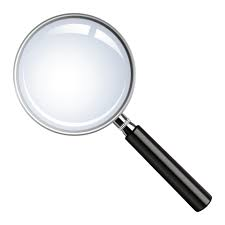 Online Calculators
Correlations (r)
http://vassarstats.net/tabs_r.html
Put in the n and r values, see what it takes to reach statistical significance
Cohen’s d (don’t need to know yet)
http://www.graphpad.com/quickcalcs/ttest1/?Format=SD
Put in “1” for each SD and “0” for the Group Two Mean
Put in the desired Cohen’s d for Group 1 Mean, see what it takes to reach statistical significance
Summary Information
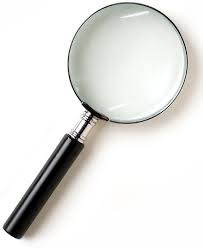 With a bigger sample size, better able to detect smaller effect sizes as statistically significant
Summary Information
Small effect

Medium effect

Large effect
Why Power Matters
Most studies in psychology and medicine have been underpowered (too small of samples to detect effects as statistically significant)
Waste of…
Tax dollars, charitable contributions, and tuition
Time of researchers, research assistants, staff
Time of research volunteers
Power analyses are relatively simple and produce better science